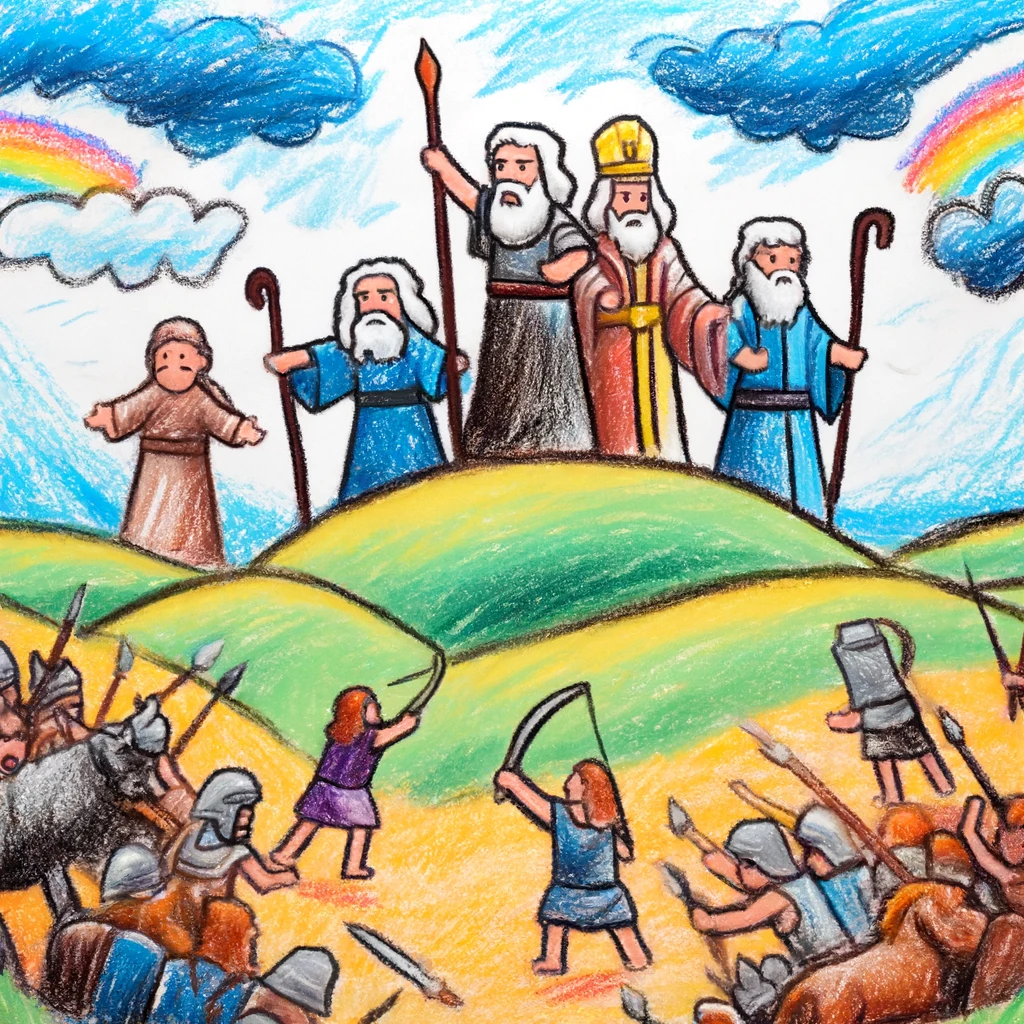 Exodus 17 & 18Be Delivered
Is it a complaint? A wanderer’s guide to petitioning help.
Liminality: The Space Between
Liminal space is an in-between space. It can be defined as a space that is:

    A threshold 
    A transitional space
    A transformative space
    A space where you don’t know what is coming, but where many things are possible soon.
Those in liminal space are often caught between what they were and what they will be:

A Graduate
An Apprentice
An Initiate
A Pilgram
A Fiancé
17:2 Therefore the people quarreled with Moses and said, “Give us water to drink.” And Moses said to them, “Why do you quarrel with me? Why do you test the Lord?” 3 But the people thirsted there for water, and the people grumbled against Moses and said, “Why did you bring us up out of Egypt, to kill us and our children and our livestock with thirst?” 4 So Moses cried to the Lord, “What shall I do with this people? They are almost ready to stone me.”
5And the Lord said to Moses, “Pass on before the people, taking with you some of the elders of Israel, and take in your hand the staff with which you struck the Nile, and go. 6Behold, I will stand before you there on the rock at Horeb, and you shall strike the rock, and water shall come out of it, and the people will drink.” And Moses did so, in the sight of the elders of Israel.
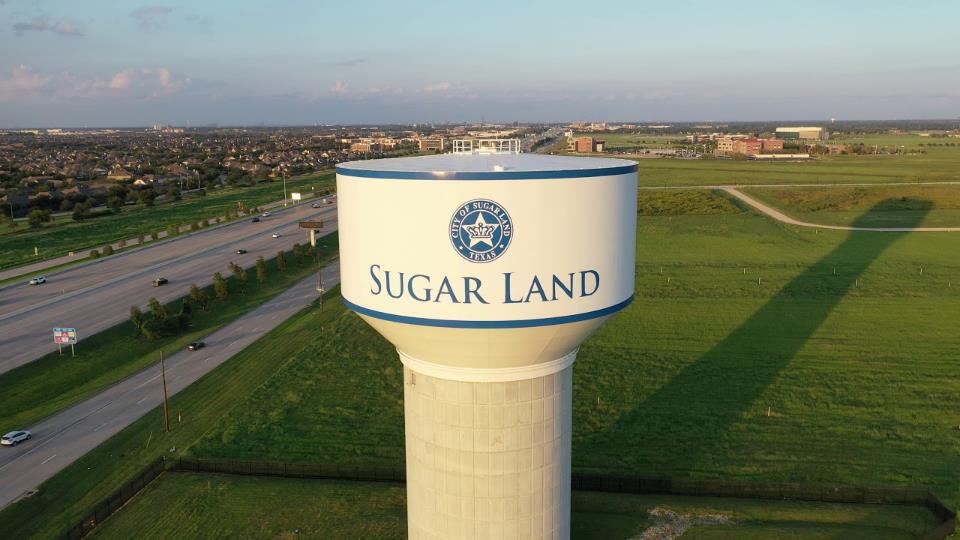 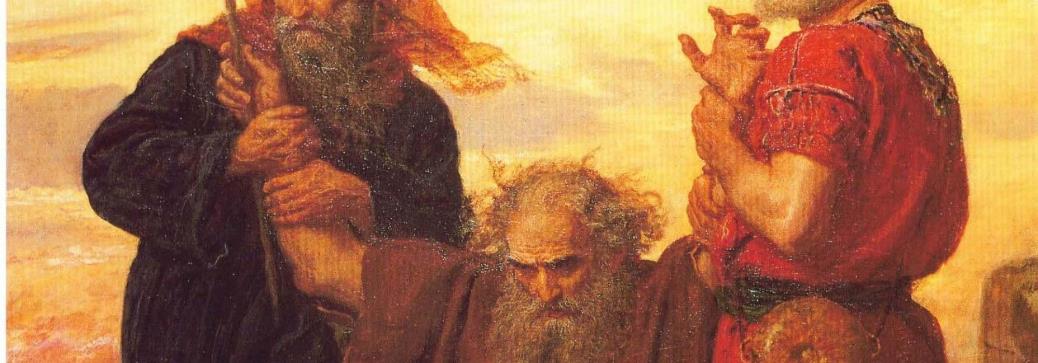 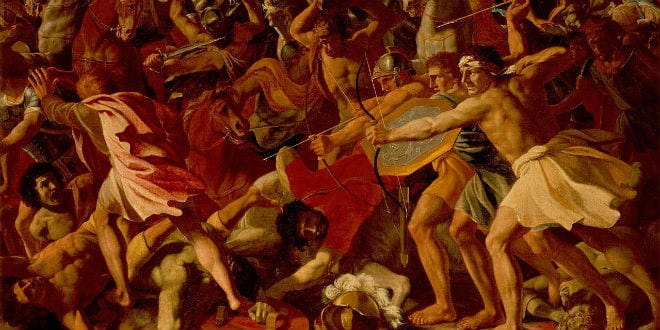 Compare Jethro & Pharoah
Nationality.
Attitude towards the Hebrews.
Treatment of Moses.
Recognition as Yahweh.